Ja- rodzic.Ja- nauczyciel.Mój syn- uczeń z ASD.3 strony medalu.
RADOŚĆ !!!
 
   NIEPOKÓJ!
   OBAWA!!
   STRACH!!!
   DIAGNOZA !!!!
   ŻAŁOBA PO MARZENIACH...
Pole walki rodzica dziecka z autyzmem
Rozumienie mowy- znacznie ograniczone
Słowa, zdania, komunikacja- brak
Kontakt wzrokowy- brak
Naśladowanie i zabawa- brak

Zaburzenia snu- bez wyraźnej przyczyny
Duża wybiórczość pokarmowa
Nadwrażliwość słuchowa, wzrokowa, dotykowa, smakowa, zapachowa
Podwrażliwość dotykowa, słabe czucie głębokie, obniżone napięcie mięśniowe
Zaburzone planowanie ruchów

Stereotypie i fiksacje
Izolowanie się, strach przed tym, co nowe
Przedmioty ważniejsze niż ludzie
Broń
Leczenie?    Terapia?    Edukacja?  
Jak? Gdzie? Za ile?
Nie ma modelu wychodzenia dziecka z autyzmu.
Rodzice działają na oślep ( czerpią wiedzę z facebooka), intuicyjnie, rzadko ze świadomością metody terapeutycznej, edukacyjnej, medycznej. Często padają ofiarą różnych oszustów, własnej niewiedzy, poszukiwania lepszych diagnostów i terapeutów. Zanim zaczynają myśleć i działać konstruktywnie podejmują szereg decyzji, również tych niekorzystnych dla dziecka.
Postulat: Od momentu diagnozy zapewnić rodzicowi sprawny system wsparcia psychologicznego, otoczyć opieką rodziców i dziecko/dzieci, jasno przedstawić drogi terapeutyczno-edukacyjno-lecznicze tak, aby rodzic mógł świadomie dokonać wyboru.
Perspektywa  RODZICA
Jestem bezradny i zagubiony.
 
Możliwość uzyskania  profesjonalnej  pomocy  jest bardzo ograniczona.
 
Świadomość społeczna w kwestii autyzmu jest w Polsce bardzo niska.
 
Moje dziecko nie wygląda na niepełnosprawne, a reakcje na jego odmienne zachowanie bywają okrutne i krzywdzące.
 
Jestem w ciągłej gotowości bojowej.
ORZECZENIE O POTRZEBIE KSZTAŁCENIA SPECJALNEGOEDUKACJAWybór ścieżki edukacyjnej należy do …Wybór ścieżki edukacyjnej zależy od …
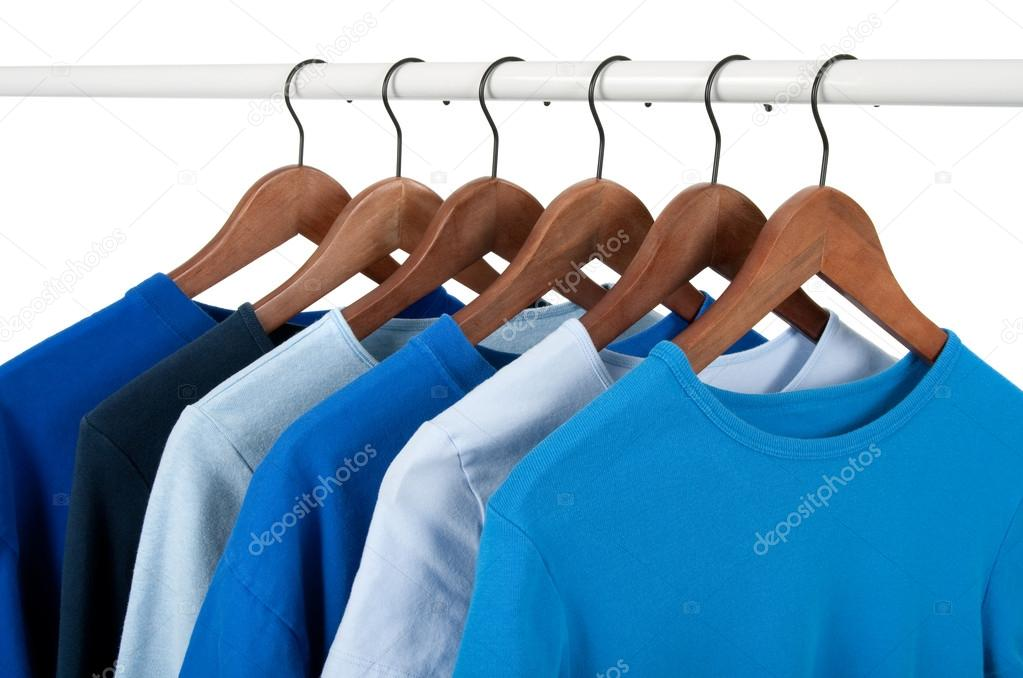 Nasilenie cech autystycznych może być skrajne lub dyskretne,
stąd zróżnicowane potrzeby edukacyjne.

Postulat:   Omówić z rodzicem rzetelnie funkcjonowanie dziecka
w momencie orzekania o potrzebie kształcenia specjalnego. Przedstawić ,, za”  i ,, przeciw” każdej drogi edukacyjnej.
EDUKACJA , ale jaka?
Szkoła specjalna
Szkoła integracyjna
Szkoła ogólnodostępna
Szkoła prywatna
Klasa terapeutyczna
Rodzic dziecka z autyzmem w szkole
Przyjmuje lub stawia warunki, tj.
poddaje się
            lub współpracuje     	
                           lub jest roszczeniowy
Roszczeniowy rodzic – jaki to rodzic?
Może to taki, który zjawia się w szkole nazbyt często, absorbuje sobą całą uwagę dyrekcji, wychowawcy.

A może taki, który ma nierealne oczekiwania wobec dziecka.

A może to taki, który permanentnie domaga się swoich praw.
Dlaczego może być tzw. roszczeniowy?-bo wiele lat pracował, żeby  dziecko dobrze   funkcjonowało-bo widzi, jak duży wysiłek wykonało jego dziecko -bo chce jak najlepiej dla swojego dziecka-bo stawia  swoje dziecko na I miejscu- bo ma nierzetelny obraz swojego dziecka- bo ma wiedzę merytoryczną - bo ma wiedzę  z facebooka- bo chce wsparcia- bo się boi- bo chce, żeby jego dziecko było jak inne dzieci
Perspektywa  NAUCZYCIELA
Dziecko ma dużo trudności- tyle deficytów w orzeczeniu a mam z nim zrealizować
podstawę programową!
 
Rodzic jest trudny! - ma duże oczekiwania
 
Dokumentacja jest trudna- wopfu, IPET!

Muszę dokonać rzetelnej diagnozy przez niespełna miesiąc i zaplanować efekty na kilka lat  do przodu
Efekty są trudne do przewidzenia!
Tyle dodatkowej pracy!
A oprócz tego ucznia- jeszcze cała klasa!
Nauczyciel współorganizujący proces kształcenia (tzw. wspomagający)
Perspektywa nauczyciela współorganizującego proces kształcenia:- jestem tu po to, żeby wspierać ucznia z ASD- jestem tu po to, żeby wspierać nauczycieli przedmiotowców- jestem tu po to, żeby być w kontakcie z rodzicami

Perspektywa innych nauczycieli:

-hospituje moje lekcje
-niech się zajmie tym ,, swoim” uczniem, a ja będę spokojnie uczył
pozostałych
-niech mnie nie uczy jak mam uczyć
Uczeń z ASD w perspektywie nauczycieli
Nie widać,że jest jakiś inny, więc dlaczego miałbym go traktować inaczej?
Ma orzeczenie, ale daje radę, więc po co te dostosowania?
Musi sobie radzić jak każdy, nie ma taryfy ulgowej.
 
 
Chciałbym mu pomóc, ale nie wiem jak.
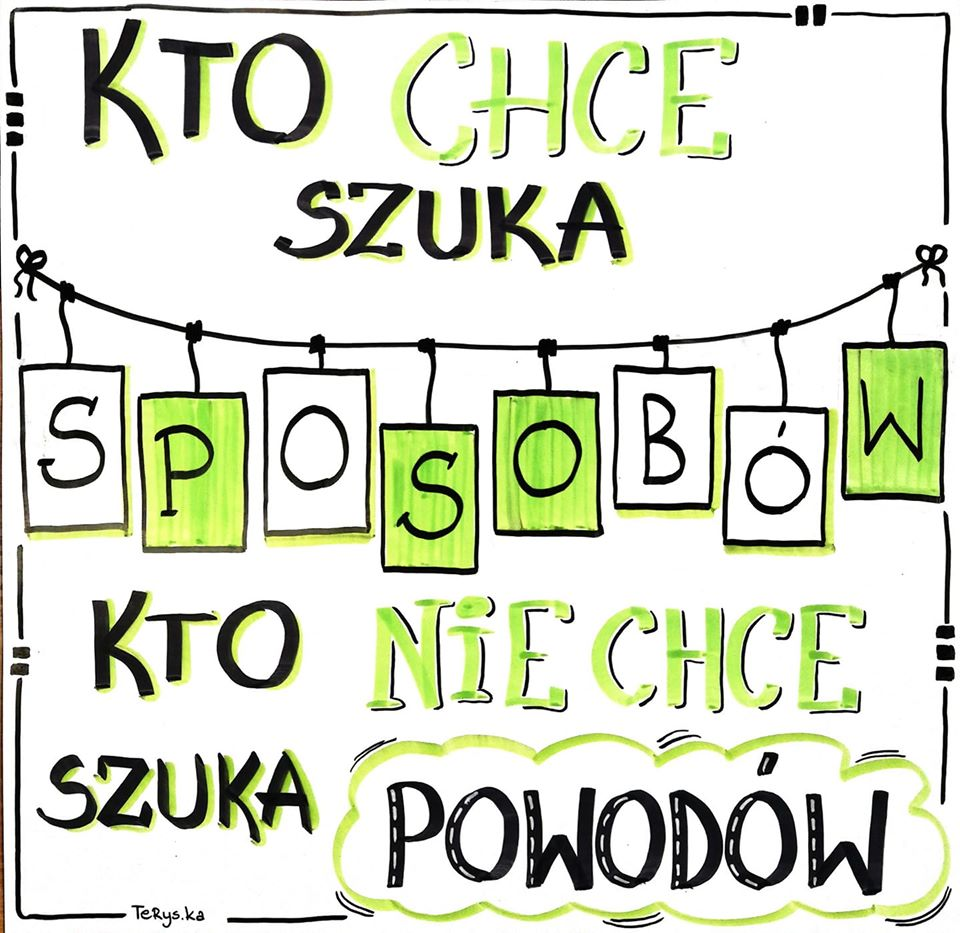 Problemy w szkole
Podręczniki nie są dostosowane- mają zbyt obszerną i skomplikowaną treść.

Nauczyciele przedmiotowi  nie chcą wychodzić poza ramy swojej rutyny dla jednego dziecka.

Sprawdziany i kartkówki nie są dostosowywane.

Nie rozumiemy dysfunkcji dziecka, więc nie potrafimy dokonać właściwego dostosowania.

Podstawa programowa nie bierze pod uwagę ograniczeń i potrzeb  dzieci ze specjalnymi potrzebami edukacyjnymi.
Problemy  szkolne
Dzień za dniem mnożą się sprawdziany, kartkówki, prace domowe…

Rodzic na każdym etapie edukacyjnym towarzyszy dziecku w nauce.

Dziecko nie osiąga satysfakcjonujących  wyników.
A samo dziecko chodzi do szkoły głównie po to, żeby się uczyć i  pracuje znacznie intensywniej niż jego rówieśnicy, przez co jeszcze mocniej odczuwa niesprawiedliwość.
Na końcu dalszych etapów kształcenia są
egzaminy, w tym matura,  które w nieznacznym
stopniu  uwzględniają trudności ucznia ze spektrum autyzmu.

Dostosowania arkuszy egzaminacyjnych
nie przystają do potrzeb i możliwości uczniów z ASD.

Pilną potrzebą jest zauważenie uczniów ze spektrum autyzmu
w rzeczywistości średniej szkoły  ogólnodostępnej,
merytoryczne dostosowanie treści arkuszy egzaminacyjnych,
również z przedmiotów zawodowych oraz  maturalnych.
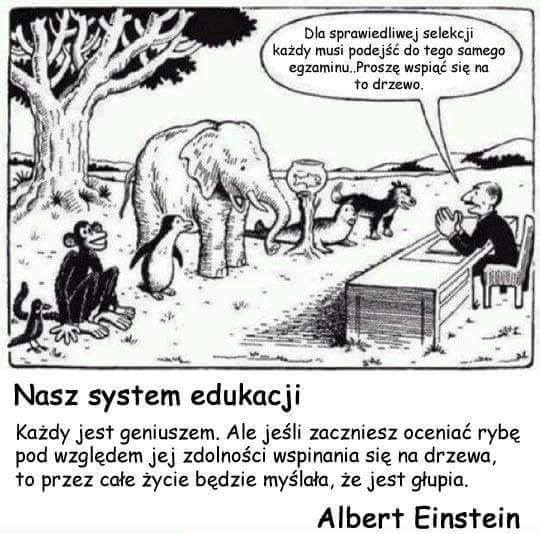 Refleksja:WYCHOWANIE DZIECKA Z AUTYZMEM JEST WYZWANIEM DLA RODZICÓW.NAUKA DZIECKA Z AUTYZMEM JEST WYZWANIEM DLA NAUCZYCIELI.BYCIE DZIECKIEM Z AUTYZMEM JEST …  NIEWYOBRAŻALNYM  DLA NAS  ZMAGANIEM SIĘ Z CODZIENNOŚCIĄ W DOMU, W SZKOLE, W ŚRODOWISKU RÓWIEŚNICZYM , W ŚRODOWISKU SPOŁECZNYM.
TOLERANCJA  A NIE TOLEROWANIE!Pożądane kompetencje nauczyciela:WIEDZA MERYTORYCZNASZACUNEK DLA DZIECKA WYROZUMIAŁOŚĆ DLA JEGO TRUDNOŚCIUWAŻNOŚĆCIERPLIWOŚĆŻYCZLIWOŚĆZROZUMIENIEEMPATIA
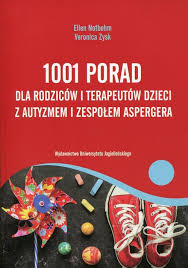 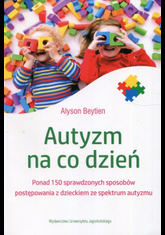 Polecam Rodzicom
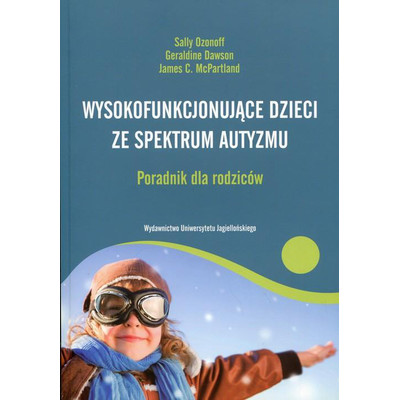 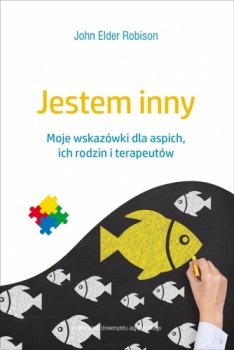 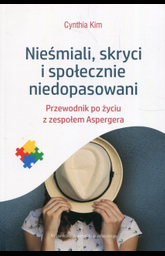 Polecam Nauczycielom
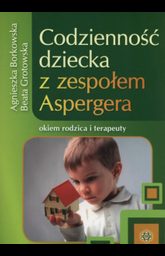 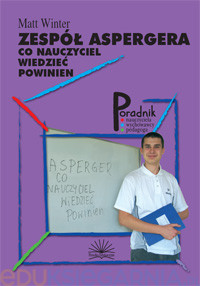 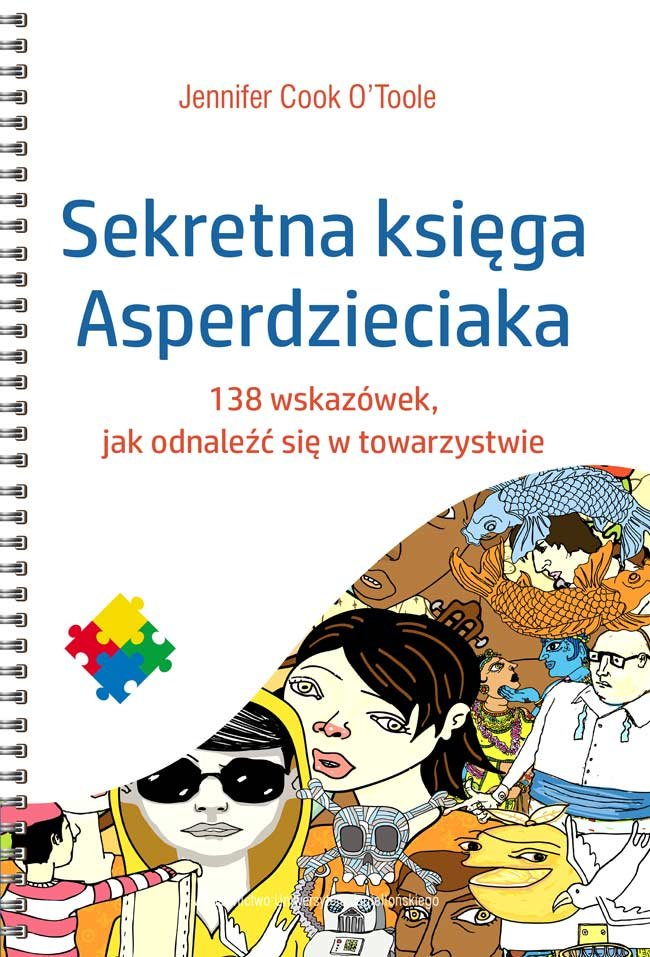 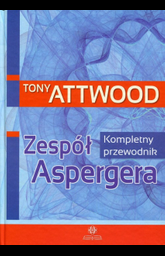 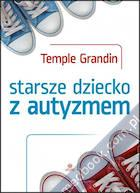 Polecam Nauczycielom
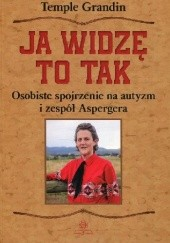 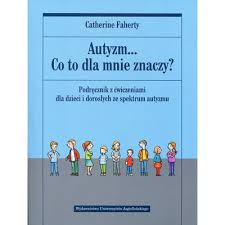 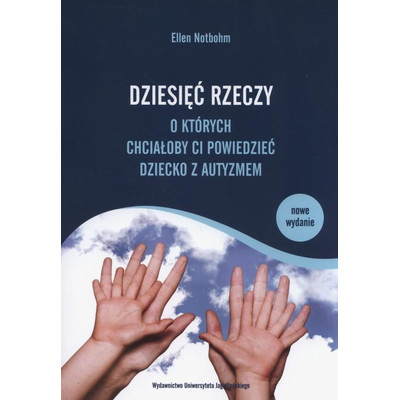 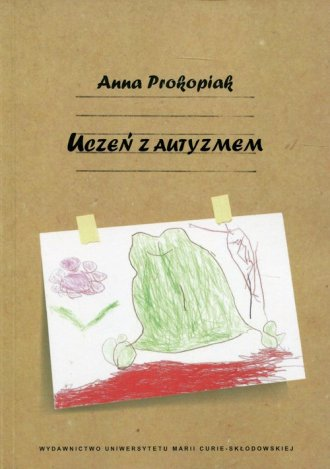 Bardzo polecam Nauczycielom
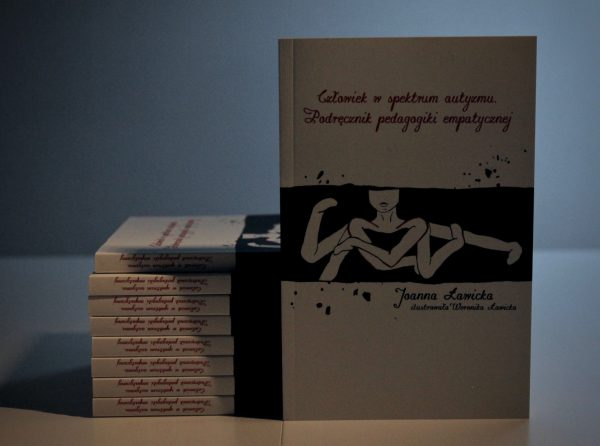 DZIĘKUJĘ ZA UWAGĘMagdalena Łagowska